First Technical Workshop on Standards for Hazard Monitoring, Data, Metadata and Analysis to Support Risk Assessment


10- 14 June 2013

WMO, Geneva
Laurence McLean
Centre for Research on the Epidemiology of Disasters – CRED
Université Catholique de Louvain, Brussels, Belgium
Laurence.mclean@uclouvain.be 
www.cred.be
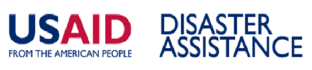 State of Play
Problems: 

Lack of international consensus on best practice in collecting data

Variability in definitions, terminology, sources, etc.
Strong need for data: 
Disaster events increasing in magnitude & frequency

Continuous need for disaster data collection 

Important tool for a variety of institutions and organisations
[Speaker Notes: 1) The last three decades have seen an increase in both the frequency and destructiveness of 
Natural hazards– many reasons why, higher exposure to hazard risk, influence of climate change– but key to this is the improvements in the reporting of disasters and their impacts.  Very few slip through the radar. 

2) Need to systematically maintain disaster data collection. Because… without understanding how extreme climate events (use this phrase) has affected people in the past, it is difficult to foresee the future. With no past data, entire model can depend on assumptions only.
 
3) Data and statistics is a vital resource underpinning in charge of relief and recovery, wider Disaster Risk Management strategy helping to build disaster resilience.  
 You cannot effectively manage what you cannot measure.  

Key problem: lack of agreement on method, variability in definitions, terminology, sources, etc. …) 
Other considerations: time constraints, funding, etc]
OVERVIEW OF EXISTING DATABASES
Global scale: 3 EM-DAT/CRED, NATCAT/MünichRe, SIGMA/SwissRe. 


    (+/-50)

  Events Databases (i.e. DFO/Floods; USGS)
National and sub-national databases
[Speaker Notes: •	Global databases which measure human and economic impacts at country level. 

•	Able to provide infra country information, especially useful where there is variation in impact at the national level. 

•	Hazard specific databases  e.g. USGS would focus on earthquake data.]
EM-DAT/CRED
Importance of measuring human impacts

Emergency Events Database, created 1988, maintained by CRED, Université Catholique de Louvain, Brussels

Project funded by OFDA/USAID, USA
 
Objective: Provide evidence-base to humanitarian and development actors at national and international levels
 
Publicly available (www.emdat.be)
[Speaker Notes: Human impacts change over time over type of disaster. If those are not captured systematically then it is very difficult to convince decision makers on strengthening forecasting and preparedness systems
That is why CRED was established 20 years ago by epidemiologists and medical doctors who were concerned with the need for systematic reporting of the human impacts of natural disasters. It systemically takes data from over 184 countries worldwide, since 1900.  
 
Risk models can be theoretically interesting but can be operationally inaccurate if past empirical data is not considered. 
Temporally a rich base to draw upon   
Publically available (raw data also available if justification is made why you need it)]
Total occurrence of natural disasters from 1950 to 2012*
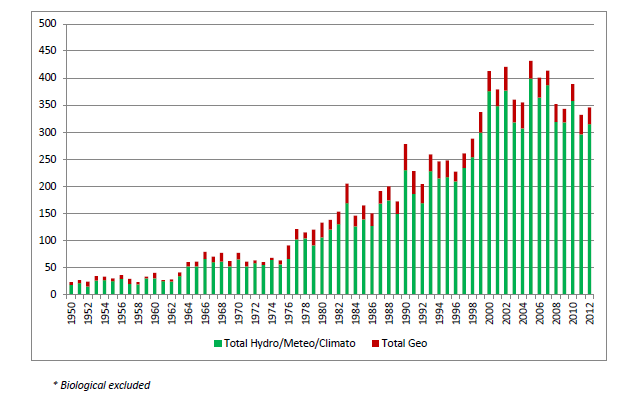 Source: CRED
Total number affected by natural disasters from 1900 to 2012.
[Speaker Notes: 97% are affected by climo/metero or hydrological cause.]
EM-DAT DISASTER DEFINITION
“A situation or event which overwhelms local capacity, necessitating a request to a national or international level for external assistance; an unforeseen and often sudden event that causes great damage, destruction and human suffering”
EM-DAT Criteria
10 or more people reported killed

and/or

100 or more people reported affected

and/or

Call for international assistance /state of emergency is declared
Sources of information
Multi source policy, comprising of UN agencies, non-governmental organizations, insurance companies, research institutes and press agencies.  
Priority is given to data from: 
1) UN agencies 
2) OFDA 
3) Governments 
4) International Federation (IFRC)
5) Insurance/reinsurance companies
6) Research Institutions
7) Press
[Speaker Notes: Why this order?
This prioritization is not a reflection of the quality or value of the data but the recognition that most reporting sources do not cover all disasters or may have political limitations that could affect the figures.]
Classification of Natural Disasters*
Biological disasters : Insect infestations, epidemics and animal attacks;
Geophysical disasters : Earthquakes and tsunamis, volcanic eruptions, dry mass movements (avalanches, landslides, rockfalls and  subsidences of geophysical origin)
Climatological disasters : Droughts (with associated food insecurities), extreme temperatures and wildfires;
Hydrological disasters : Floods (including waves and surges), wet mass movements (avalanches, landslides, rockfalls and  subsidences of hydrological origin);
Meteorological disasters : Storms (divided into 9 sub-categories). 

*BELOW R., WIRTZ A., GUHA-SAPIR D. (2009).  Disaster Category Classification and Peril Terminology for Operational Purposes, CRED: Brussels; MunichRe: Münich
EM-DAT/INDICATORS*
Human indicators
Deaths : Persons confirmed as dead and persons missing and presumed dead (official figures when available)
Affected: People requiring immediate assistance during a period of emergency; it can also include displaced or evacuated people
Injured: People suffering from physical injuries, trauma or an illness requiring medical treatment as a direct result of a disaster.
Homeless: People needing immediate assistance for shelter.
Total affected: Sum of injured, homeless, and affected.


* CRED currently working on the harmonization of human and economic indicators (in collaboration with MünichRe ,SwissRe, UNDP, …)
[Speaker Notes: Impact data can be fluid, so revisions may necessary to accurately reflect complex situations

Need to be attuned to these statistical dynamics to give most accurate picture.]
EM-DAT/INDICATORS*
Economic impact

Direct economic losses: Given by sector (when available) and expressed in US$ (at the time the disaster happens)
Insured losses and reconstruction cost





* CRED currently working on the harmonization of human and economic indicators (in collaboration with MünichRe ,SwissRe, UNDP, …)
EMDAT CREDibility
Consistent methodology, Rules and definition

Validation methods and tools
Over 20 years experience in data collection and management

Transparency and automatisation (data entry and ouput)
The result: data is 
   comparable over time and space
[Speaker Notes: EMDAT uses clear and transparent inclusion criteria which has not changed ever since it began. This means comparability across time and across countries remain constant.
 
Our ethos is producing quality data, so we do not use real time data.  We triangulate sources.
 EMDAT is systematic,  ALL countries members of the UN and all natural disasters are included.]
WEAKNESSES OF EM-DAT
Global database

Limited potential for analysis of disaster occurrence and impact on smaller, intra-country spatial scale. 

Public usage of EM-DAT may lead to inappropriate use
[Speaker Notes: Only at the global scale, limited the potential capturing occurrence + impact complexities]
What is the challenge?
Lack of clear standardised collection methodologies and definitions. 
Inconsistencies, data gaps, poor inter-operability etc. 

	 
    Confusion in evaluating disaster situations and causes obstacles for disaster prevention and preparedness.
[Speaker Notes: At the mercy of other systems of data collection in relation to sources and other databases.  Bad data can lead ineffective management]
Quality of Disaster Databases 
can only be as good 
as the reporting systems which feed them
[Speaker Notes: The hospital dataset is used for the first three Objectives]
Successful and sustainable  databases – what is the criteria?
Clear and limited scope (i.e. variables)

Best environment (academic vs gov. administration)

Scientifically sound methodologies and definitions
[Speaker Notes: What can be done to improve collection? 
Limited to maintain relevancy and avoid data gaps and mistakes, and empty variables 

Setting is very important to create and maintain a good disaster database
collaborative research environment, inherently sustainable, is best placed to deliver scientific rigour in data collection and analysis

Sustainability – Research institutions represent stable environments characterised by long-term engagement, hosting a ‘captive’ audience of scientists and researchers with sound technical and theoretical knowledge of natural disasters, compared with administrative settings less susceptible to change.     
 
Credibility – Independent scientific research may have higher credibility compared with other sources.
 
Expertise/Quality – Researchers and practitioners have experience, skills, technical ability and stake in the quality of statistics they produce.]
Next steps forward for EM-DAT disaster database
85% of natural disaster related deaths occur in Asian  

In 2010, CRED undertook a study of disaster collection efforts in six Asian countries  http://www.cred.be/sites/default/files/WP272.pdf 

Aim of to strengthen national structures
[Speaker Notes: (Nepal Indonesia, Sri Lanka, Vietnam, Philippines and Bangladesh)
The goal was to strengthen methods, structures and operations, as well as improve visibility, accessibility, interoperability and applicability of disaster databases at national levels in nationally based technical institutes.]
Decentralisation of disaster data collection…why?
Local sources are better positioned to reflect the local picture 

Downscaling to national and sub national level can lead to improved data quality

Potential for project sustainability as partner institutions take ownership and responsibility
  
Overall aim: To set up a concentric system of disaster impact data collection – interoperable between sub-national, national, regional and global levels – using a harmonised set definitions and methods. 

Through this CRED hopes to develop NEM-DAT for Asia.
[Speaker Notes: In focusing on the national and sub national level collection, data capture will be enhanced because of greater accessibility and better linkages with local authorities and field partners. For example, hazard risk assessments can become geographically bespoke, increasing relevancy and data precision. 

Researchers and practitioners have experience, skills, technical ability and stake in the quality of statistics they produce]
Inter-operability system
[Speaker Notes: The ideal…Interoperable system based on standardised methods and definitions 
 
We invite collaboration and co-operation on this with national meteo agencies.]
Thank you …
Laurence McLean (CRED) 
Laurence.mclean@uclouvain.be
www.emdat.be
Methodological Issues
What has improved?

 Information systems in the last 30 years
 Availability of statistical data

					Better Quality of Data

What is still lacking?

No systematic and standardized data collection for historical data
Standards and definitions
[Speaker Notes: The hospital dataset is used for the first three Objectives]
Key Problems
Lack of standardized collection methodologies and definitions, ambiguities exist regarding:

1. Intent behind data reporting:
		i.e. Data not gathered for statistical purposes
2. Dates reported
		i.e. Long-term disaster (Drought/Famine)
3. Loss definition of human  impact 
		i.e. Definition of affected is open to different  interpretation
4. Evaluation methods of damages
		i.e. Poor reporting, no internationaly accepted methods
5. Geographical location
		i.e. Change in national boundaries
Challenges
Improving the completeness of information (disaggregated data)

Limitations : 
Comparability and inter-operability
Data collection initiatives project-based (lack of long-term perspective)
Lack of comprehensive policy among organizations
WHAT ARE THE NEEDS?
Adequate database structures
Standardized methodology and operational approaches
Interoperability
Sustainability
STRENGHTS OF EM-DAT
Unique free accessible database

Acts as a reference point for global analysis of disaster occurrence and impact

Unique basis for policy paper on disaster reduction and risks

International recognition and CREDibility

Capacity to provide methods and guidelines